The Deacon and His Work
Special use of a generic word
Special use of a generic word
Elder
Commonly referred to older people.
Technical term for those appointed to oversee the local church.
Special use of a generic word
Elder
Commonly referred to older people.
Technical term for those appointed to oversee the local church.
DIAKONOS (Deacon)
Ordinary word for servant.
Technical term for those who serve as deacons.
Deacons Are Not Rulers
Deacons Are Not Rulers
A deacon serves, carrying out the command of another.
Deacons Are Not Rulers
A deacon serves, carrying out the command of another. 
Elders are over deacons.
Deacons Are Servants
Deacons Are Servants
DIAKONOS
“One who executes the commands of another, especially of a master; a sergeant, attendant, minister” (Thayer).
Deacons Are Servants
DIAKONOS
“One who executes the commands of another, especially of a master; a sergeant, attendant, minister” (Thayer). 
“let them serve as deacons…”                       (1 Tim. 3:10).
Deacons Are Servants
DIAKONOS
“One who executes the commands of another, especially of a master; a sergeant, attendant, minister” (Thayer). 
“let them serve as deacons…”                       (1 Tim. 3:10). 
“For those who have served well as deacons…” (1 Tim. 3:13).
Extent of a Deacon’s Work
Extent of a Deacon’s Work
They relieve the elders.
Acts 6:1-4
Extent of a Deacon’s Work
Primarily of a physical nature:
Benevolence
Physical needs of members
Care for building
Prepare for worship
Charge of teaching program
Bookwork/Treasurer
“For those who have served well as deacons obtain for themselves a good standing and great boldness in the faith which is in Christ Jesus.” 

1 Timothy 3:13
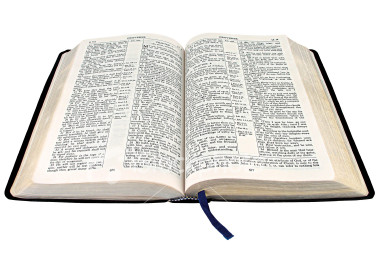